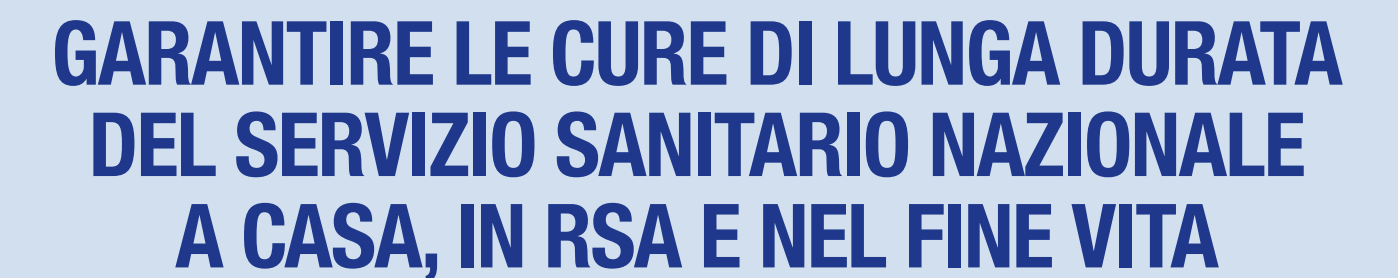 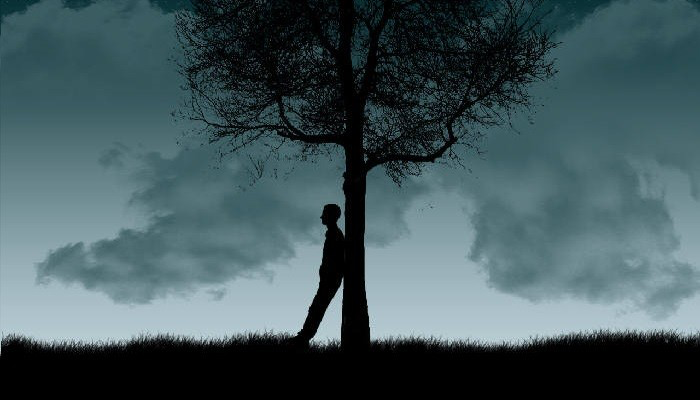 Geriatria: percorso di cura








Verona
25 marzo 2024
Cure di prossimità
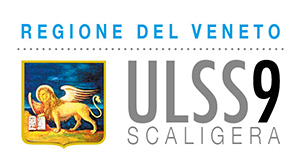 Matteo Grezzana
Direttore UOC Geriatria
“Accarezzami, guarirò”
Siamo così sicuri che le ragioni dell’asepsi, ossia della sterilizzazione ottimale delle aree di cura intensiva, e la complessità dei trattamenti giustifichino e compensino questo atroce silenzio affettivo, per giorni e settimane, questa separatezza che spesso è l’anticamera comunque della morte?
Sì, non abbiamo, che io sappia, solidi studi controllati che dimostrino in modo inequivocabile il potere di guarigione dell’amore, delle carezze, della presenza di un familiare, di un amico, accanto al malato. Questa è medicina ”aneddotica”, guardata con sospetto dalla medicina ufficiale. Eppure non possiamo abdicare il valore della presenza, di una carezza, di uno sguardo, solo perché restiamo in attesa di studi controllati. Perché la vita va. E se ne va.
Alessandra Graziottin, 2007
medicina per gli schiavi:toglie il sintomo
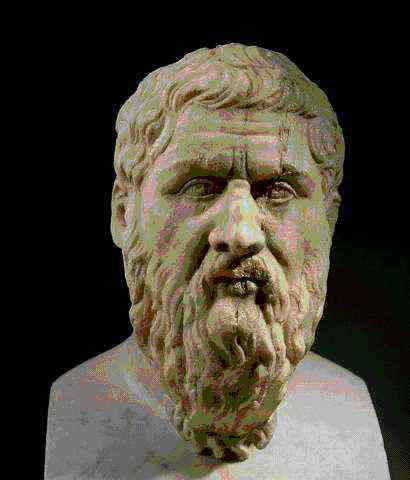 medicina per gli uomini liberi:si prende cura del corpo, dell’anima e dei rapporti familiari
Platone, De Republica
GIUSTIZIA
DISTRIBUTIVA
BENEFICIALITA’
AUTONOMIA
DEL PAZIENTE
NON
MALEFICIALITA’
ETICA
MEDICA
L’anziano
La cura dell’anziano ammalato
Il senso della cura dell’anziano ammalato
Geriatria:
Intensività nella fase acuta
Humanitas nella cronicità
Pietas nel fine vita
GERIATRIA
…come medicina della semplicita’
Linee Guida
Diagnosi
Cura
Guarigione
GERIATRIA
…come medicina della complessita’
Valutazione multidimensionale
Cura/Assistenza
prevenzione del danno jatrogeno
Miglior risultato possibile
GERIATRIA
…come medicina del caos
NO Linee Guida
Individua obiettivi possibili
Terapia palliativa
NO sofferenza / NO accanimento
Dimensioni della malattia
Dimensione
BIOLOGICA
Scienze mediche
Aspetti Organicistici
ed oggettivi
della Malattia
Dimensione
BIOGRAFICA
Scienze umane
Aspetti Umani 
e soggettivi
della Malattia
Oggetto: IL SOMA
Oggetto: LA PERSONA
Che iter diagnostico?
Quale stadio di malattia?
Quale terapia?
Quale il vissuto del soggetto? 
Quali i valori  personali?
Noi siamo il nostro habitat
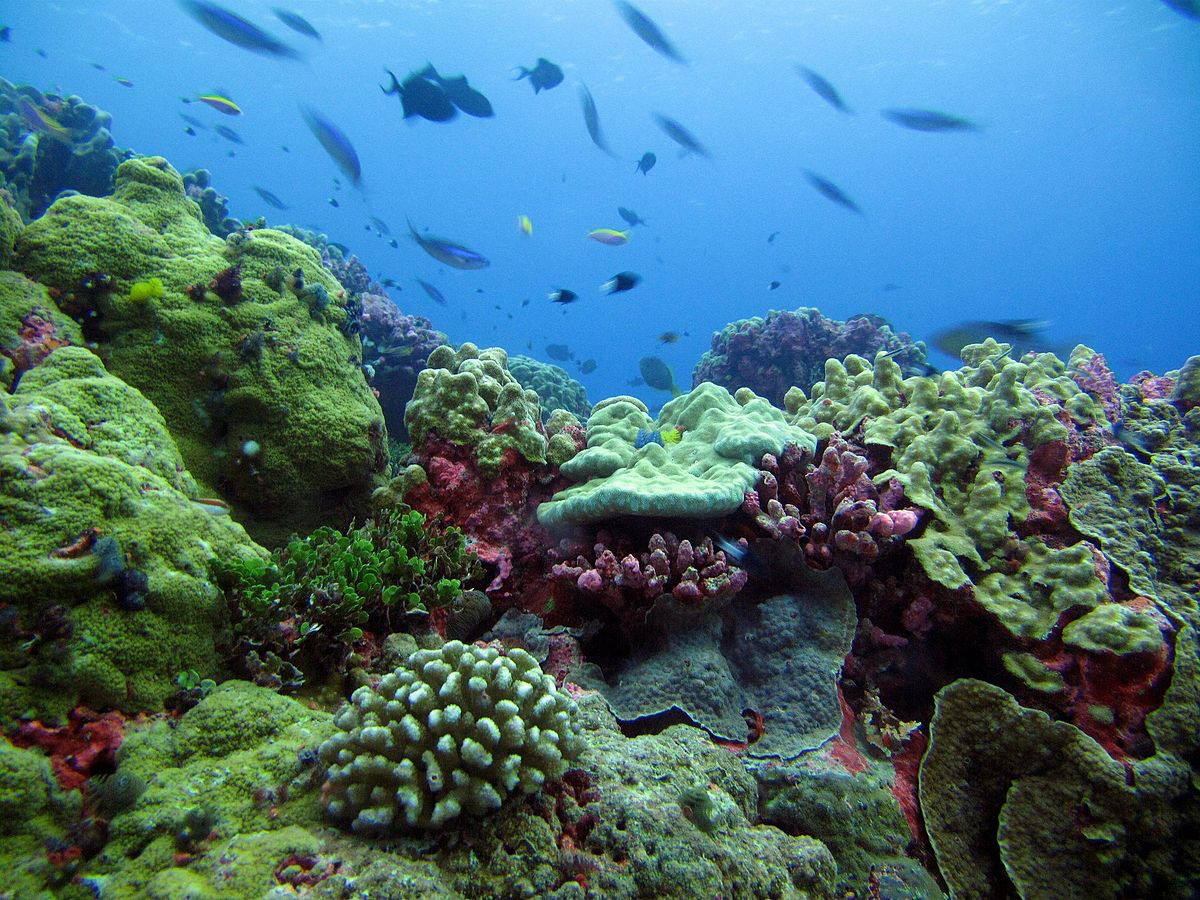 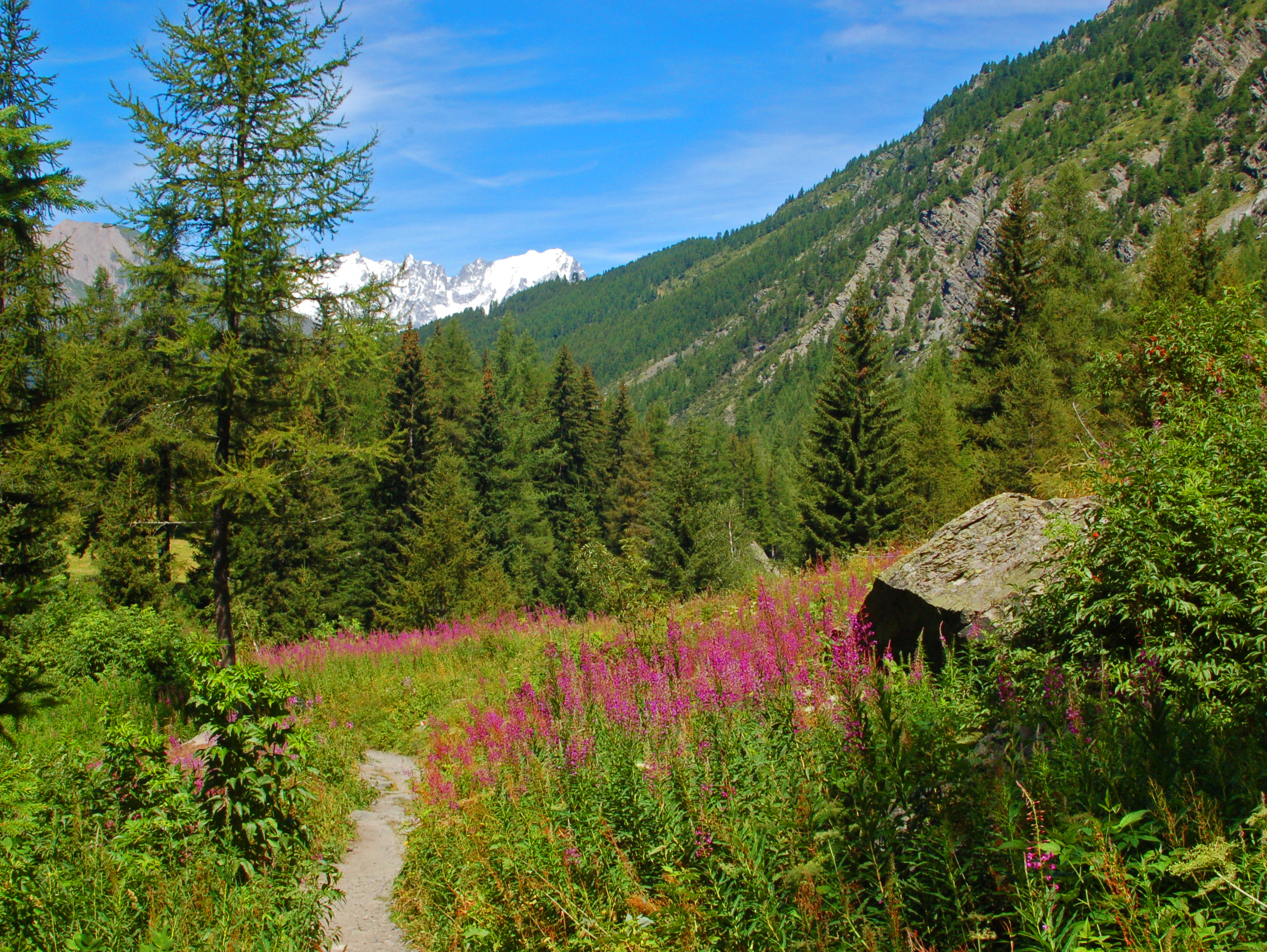 “l’emarginazione sanitaria”
...degli istituzionalizzati
Emarginazione degli invisibili?
NO:
Emarginazione degli sradicati!
Enorme richiesta di visite geriatriche domiciliari
Scarsissima richiesta di visite geriatriche in struttura
I MMG sono gli stessi!!
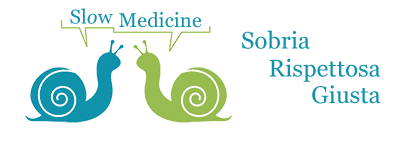 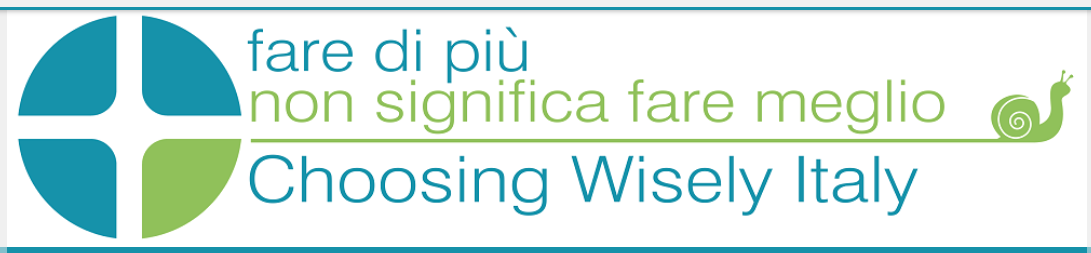 Il diritto alle cure
e il dovere di assistenza
La dignità della malattia
e la sacralità dei legami affettivi
Choosing wisely
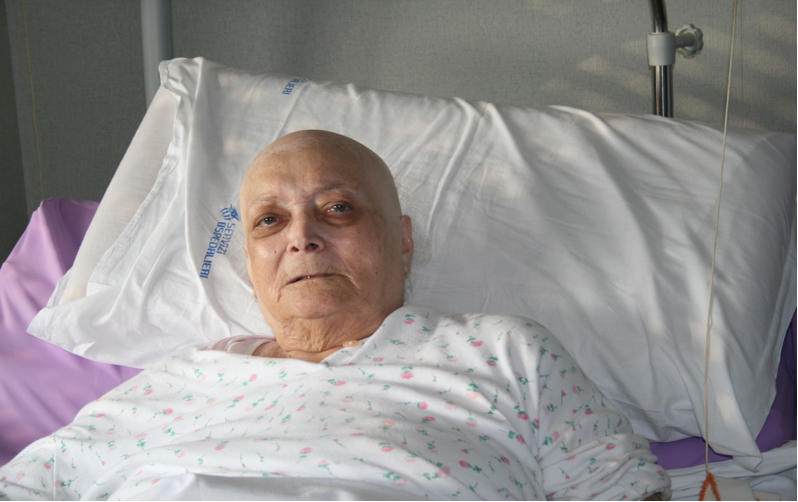 Il vecchio non è coinvolto nelle decisioni che lo riguardano
Le aspettative
Del paziente
Dei congiunti
Del medico
L’inifluenza dell’età
Nessuno si sente ‘abbastanza vecchio’ per abbandonare la speranza
Il fatalismo dei congiunti è spesso, per paradosso, inversamente proporzionale all’età del malato
Lo zelo geriatrico aumenta con l’età del paziente
La geriatria attiene alla componente artistica della medicina.La soggettività del clinico, l’interpretazione della malattia, il giudizio critico sull’operato altrui sono molto forti.
Definire un buon geriatra o buona la cura di un paziente geriatrico è assai difficile
Il medico slow...
Prima di tutto è un educatore
Sa mettere in discussione i percorsi di cura derivanti dalla EBM
Ha una rigorosa linea etica
Evita accuratamente di manipolare i pazienti per proprio vantaggio
Ha una profonda conoscenza dei limiti della medicina
Sa che la salute si difende per l’80% a livello sociale, economico, ecologico
Presidi “slow”...
«Dica trentatre»
Visitare sedendosi accanto sul divano
Baciare le pazienti vecchie
Usare lo stesso linguaggio
Accettare un “assaggio”
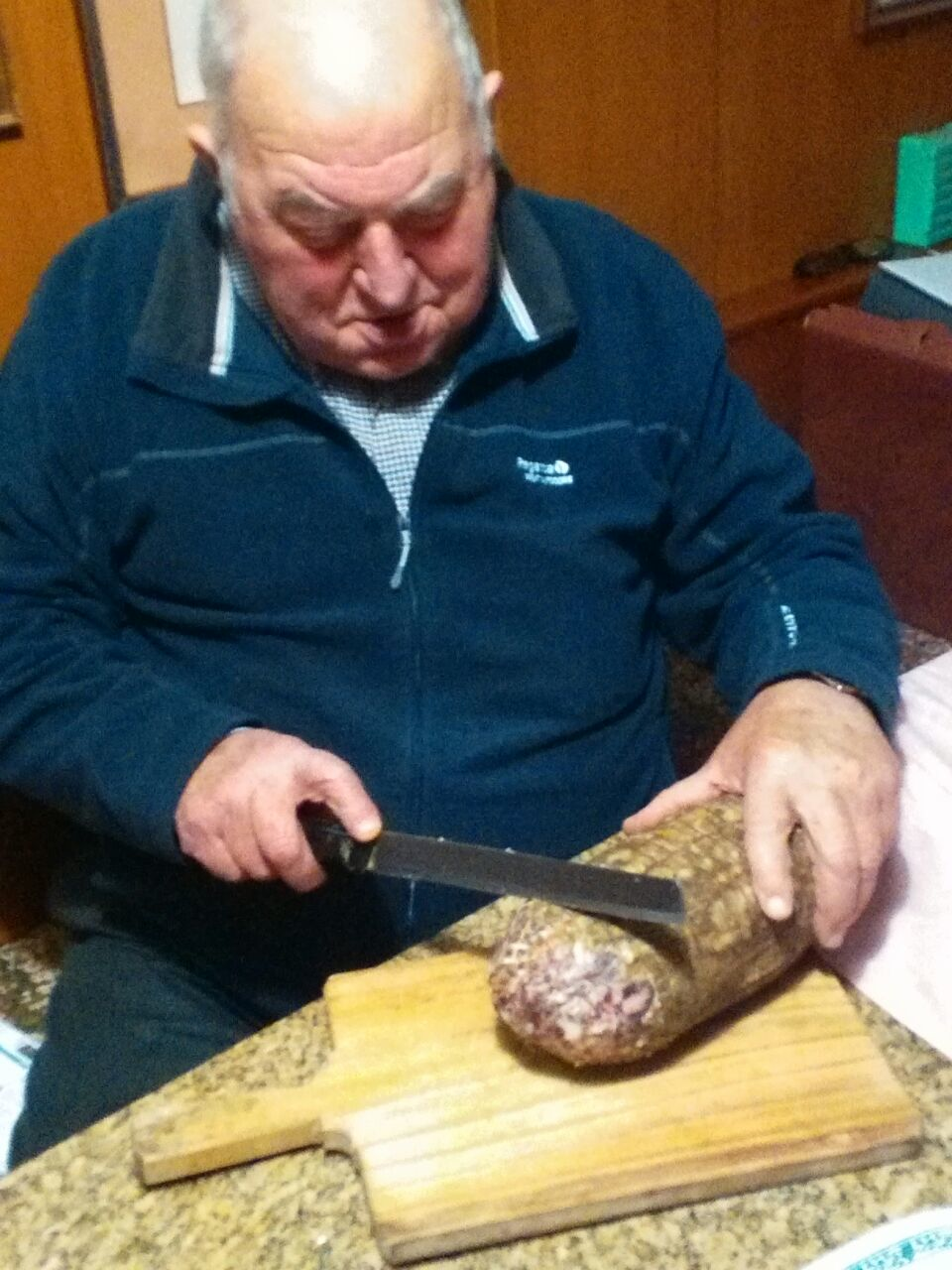 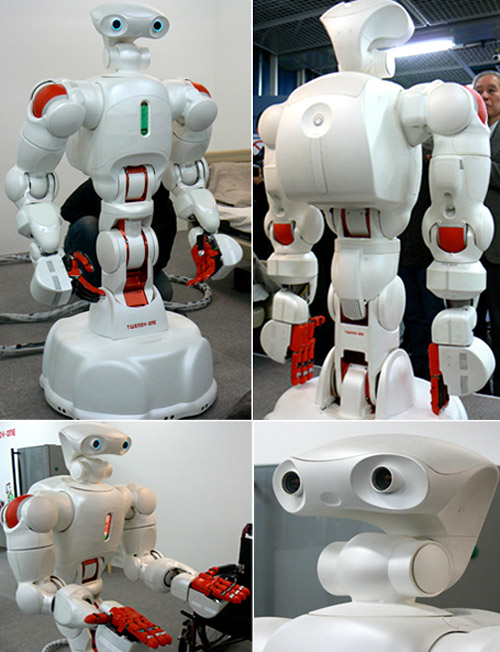 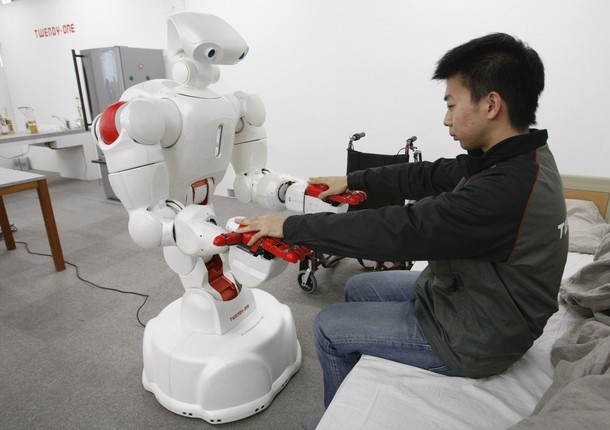 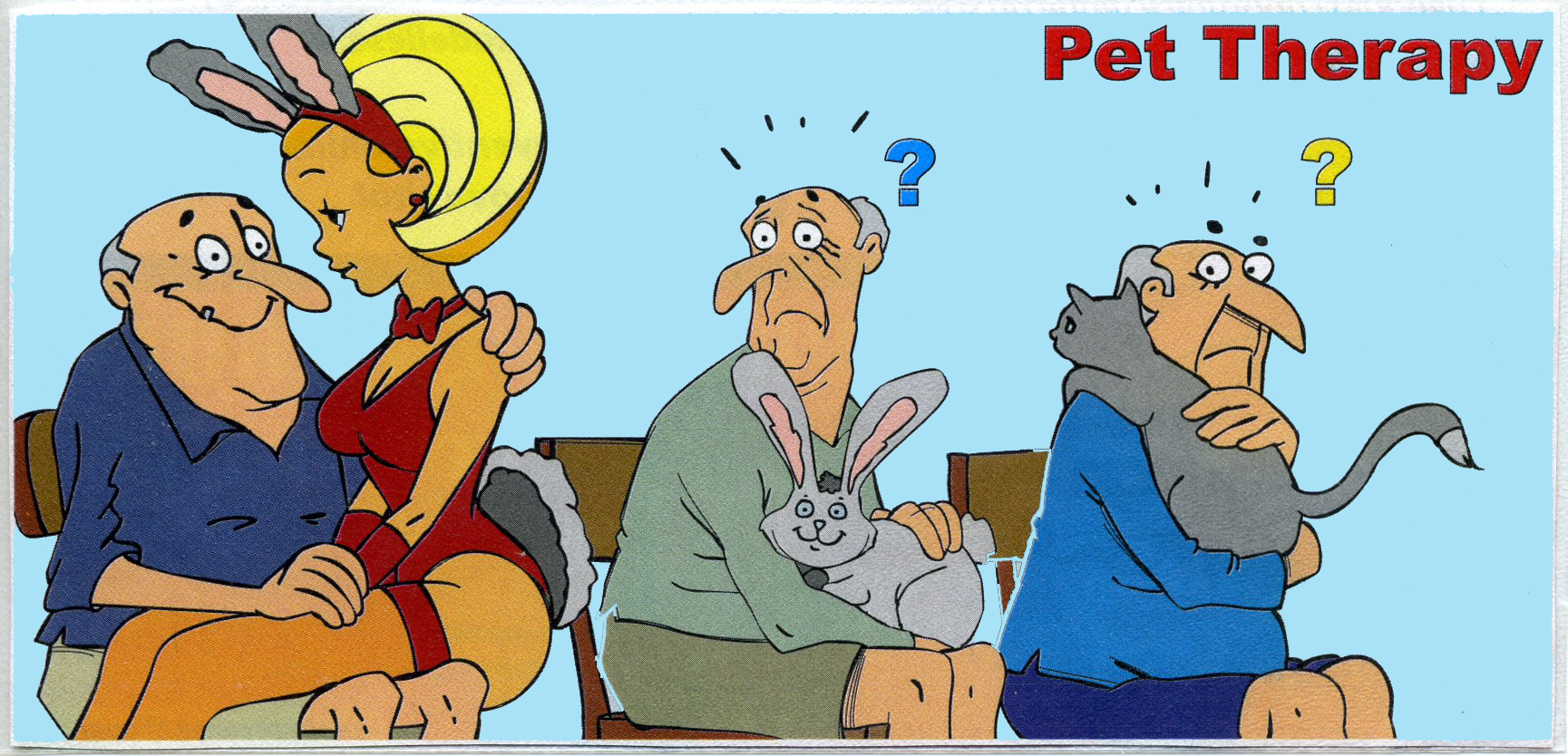 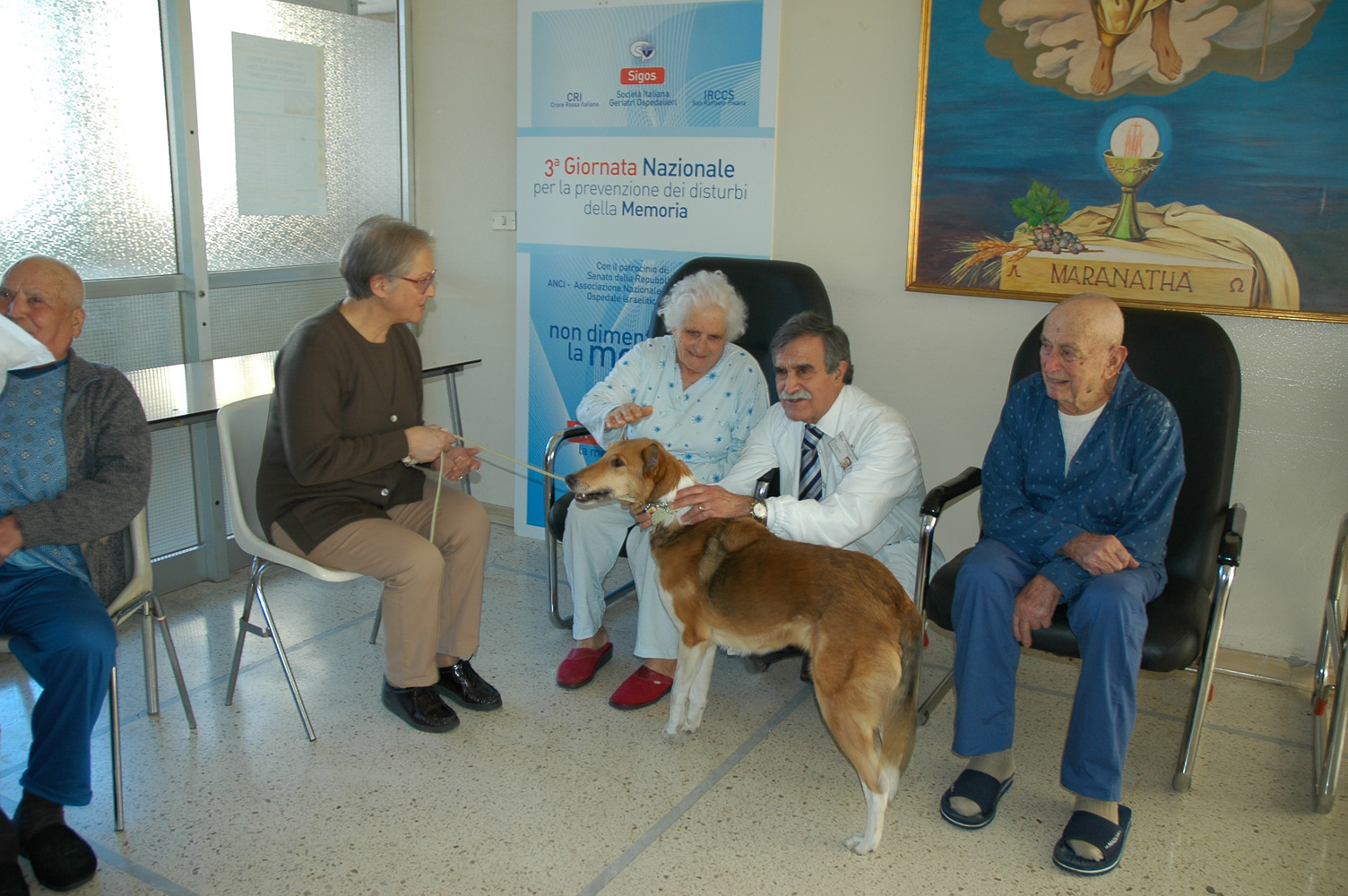 Dott. Carlo D’Angelo, Geriatria, Pescara
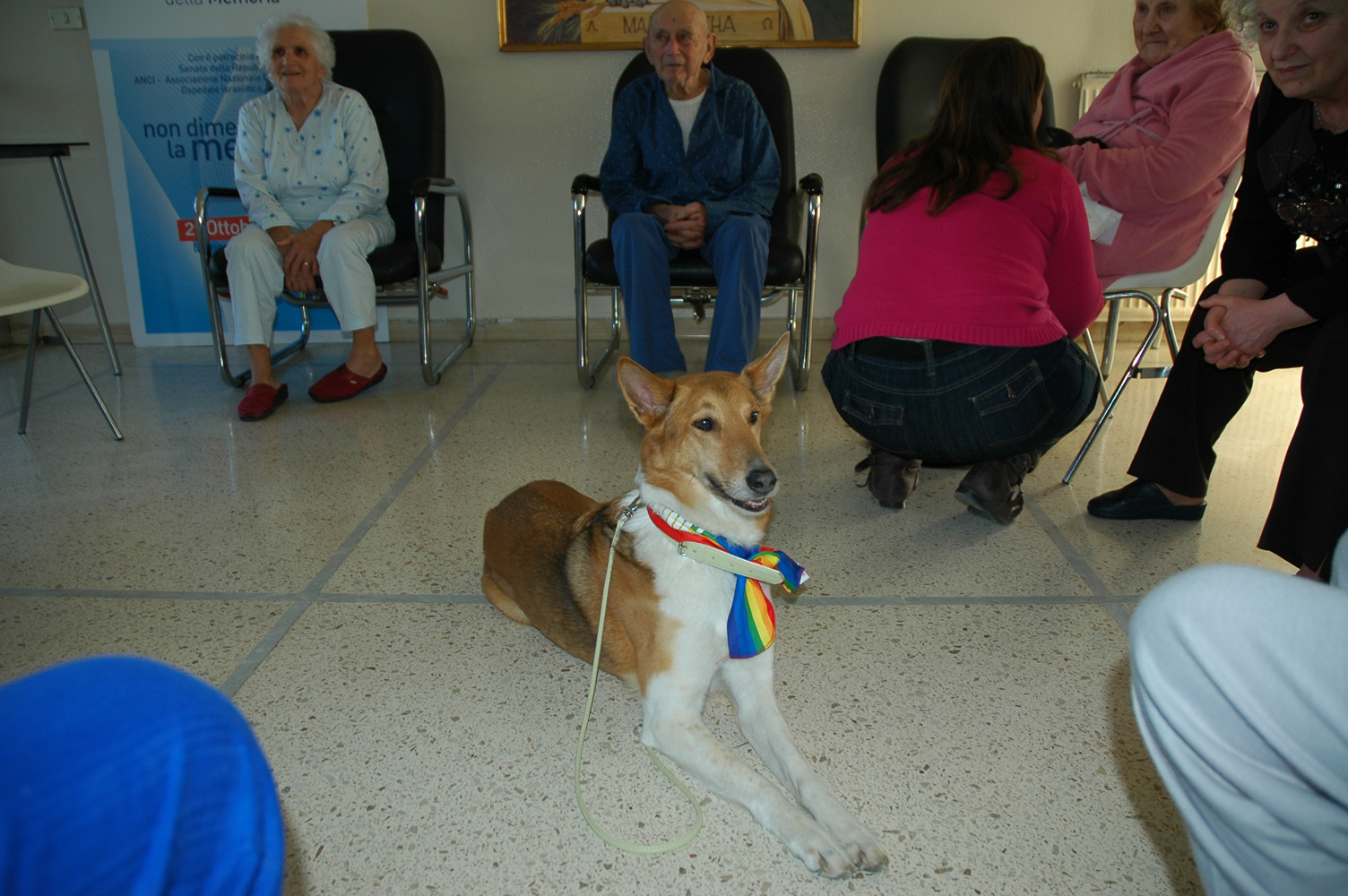 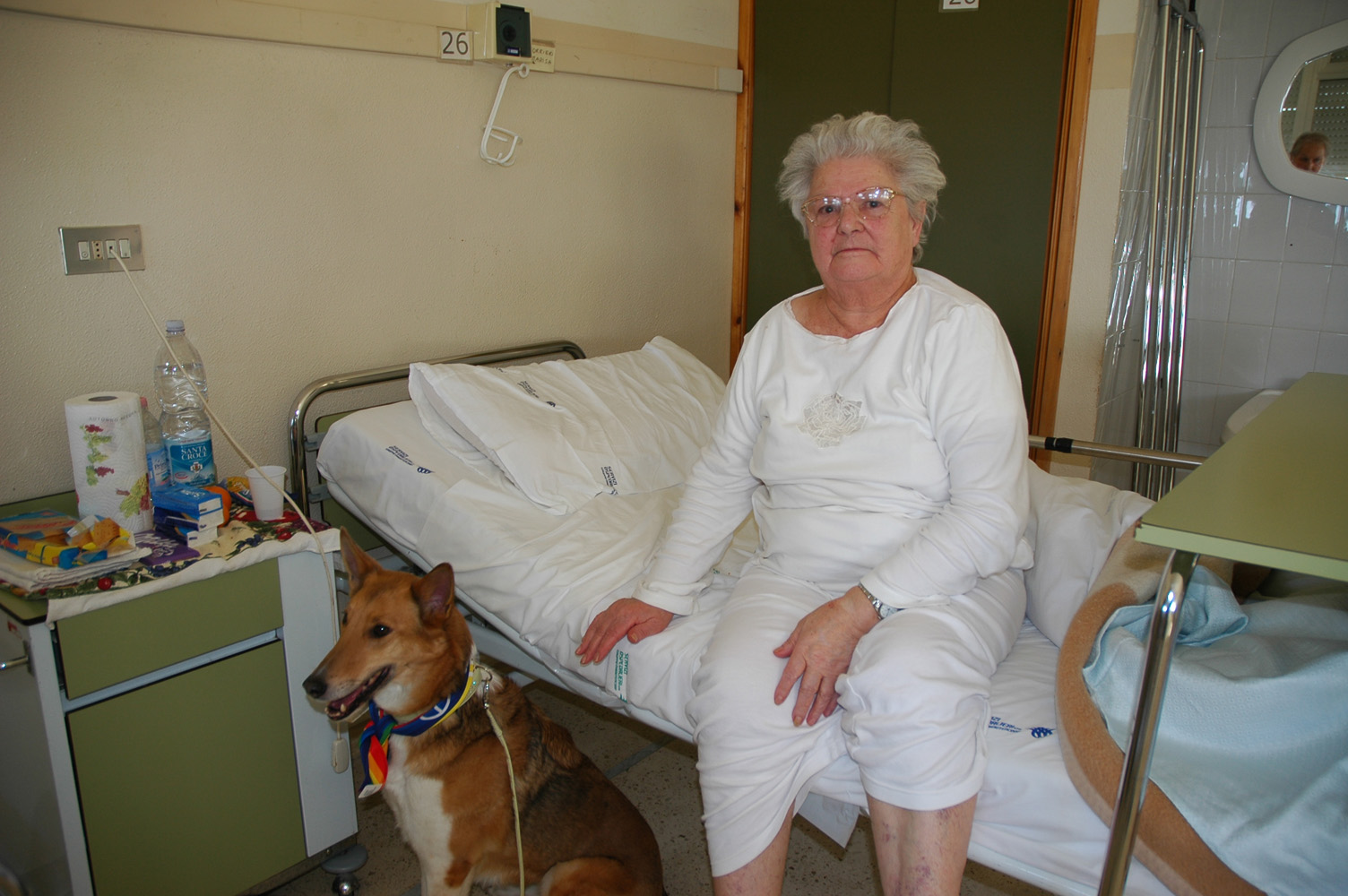 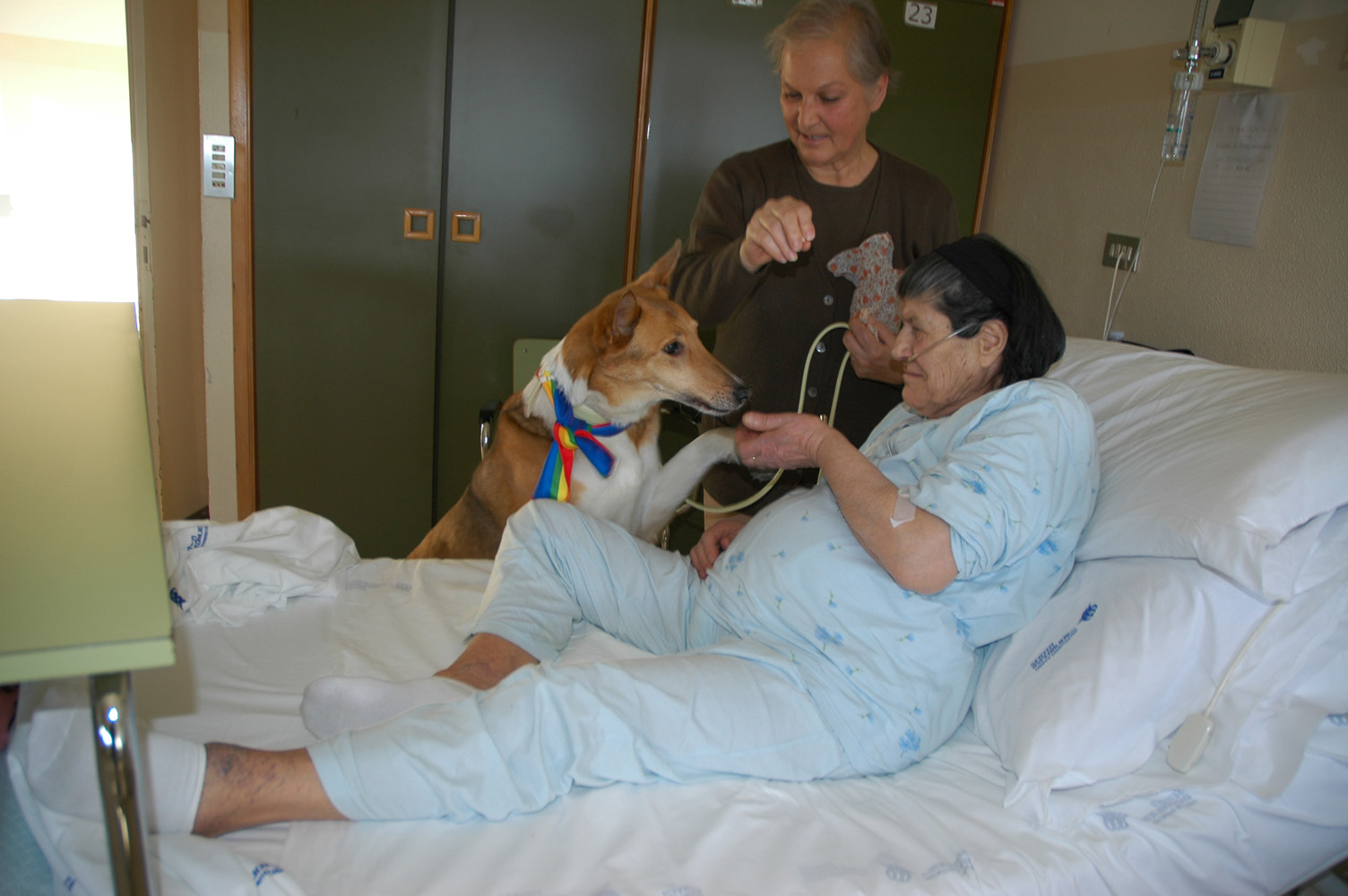 Transizione epidemiologica
Scienze Umane
Scienze Mediche
Malattie
Croniche
Malattie
Acute
NARRATIVE
BASED
MEDICINE
EVIDENCE
BASED
MEDICINE
Terreno d’incontro fra scienze mediche e scienze umane
Il rapporto con l’anziano ammalato è fondato sulla reciprocità
GERIATRIA NARRATIVA
Competenze comunicative
La psichiatria è emblema della medicina narrativaLa medicina di laboratorio ne è la antitesi
Veramente...?
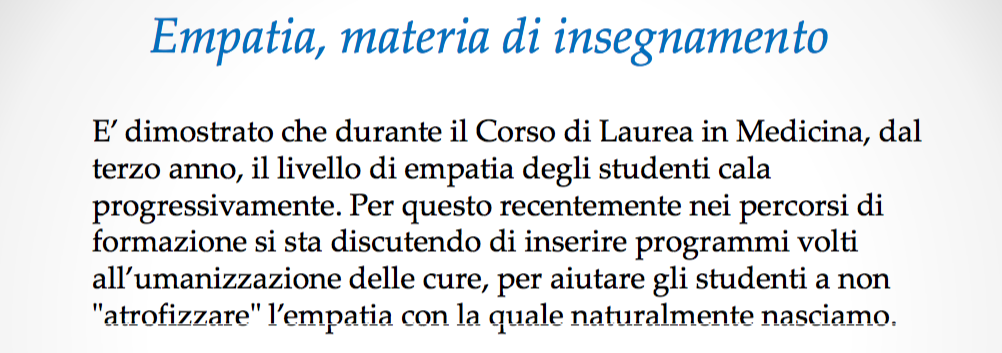 Dovrebbe essere materia di selezione...
Malattia: Point Of View
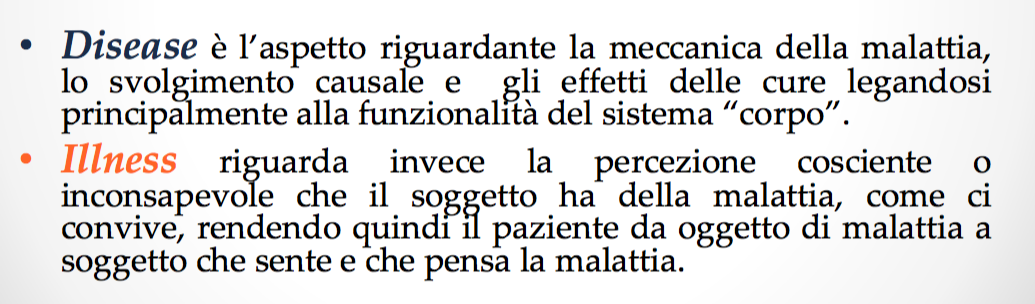 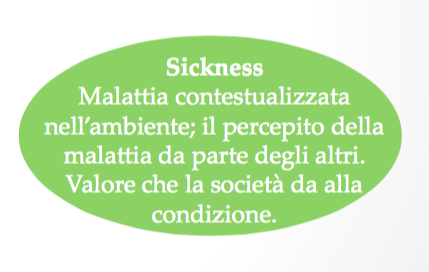 Patologie acute
Malati di cancro
Pazienti con demenza
La DEMENZA
ci interroga
Il crinale della demenza
Azzera le aspettative del paziente
Talora ininfluente sulle aspettative dei congiunti
Condiziona le aspettative del medico
Demenza come malattia progressiva
Demenza come malattia terminale
Demenza come causa di morte
Nel percepito comune l’unica malattia terminale è il cancro.L’unica per la quale le persone care chiedano la prognosi quoad vitam.
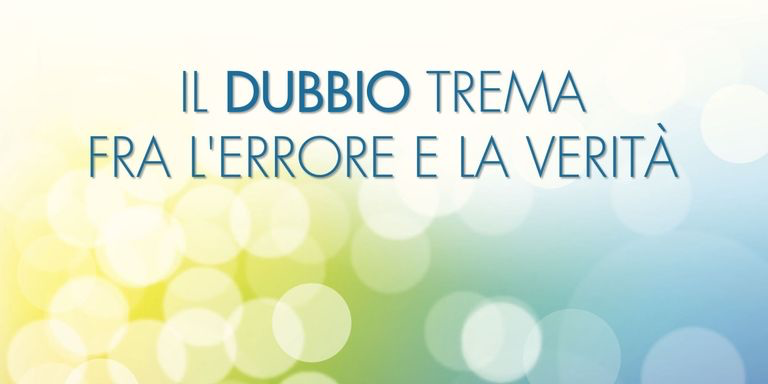 Demenza grave in ospedaleI problema:
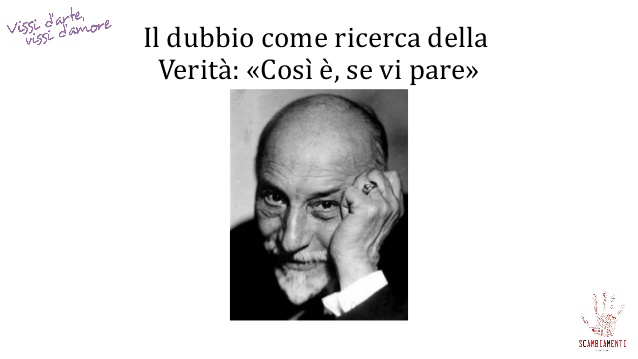 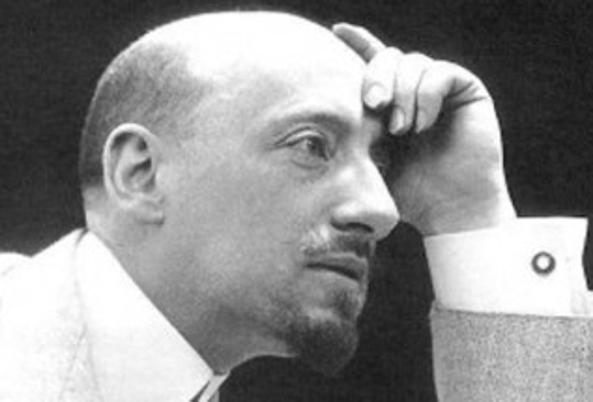 Opportunità di accesso in PS
(soprattutto se da struttura protetta)
Spesso utile per la diagnostica strumentale:
nel paziente demente sono scarsamente rilevanti o rilevabili sia i segni che i sintomi
Demenza grave in ospedaleII problema:
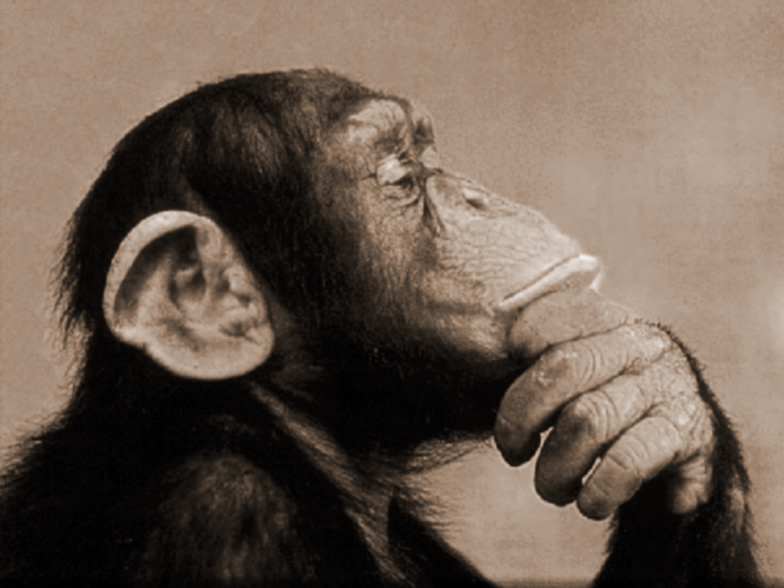 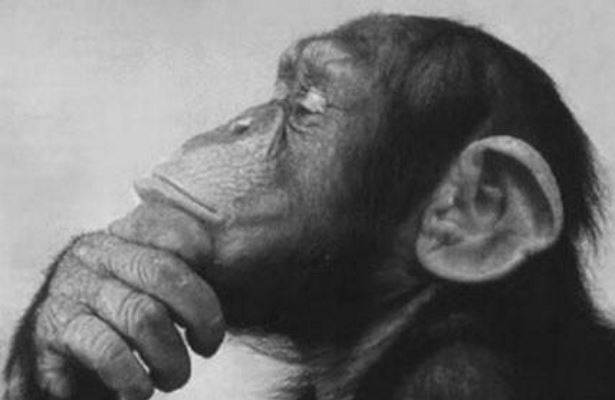 Appropriatezza di ricovero
(soprattutto se non in geriatria)
Molte terapie possono essere a gestite a domicilio
Quasi tutte le terapie possono essere gestite in struttura protetta
Demenza grave in ospedaleIII problema:
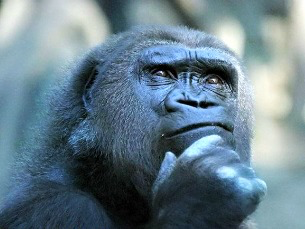 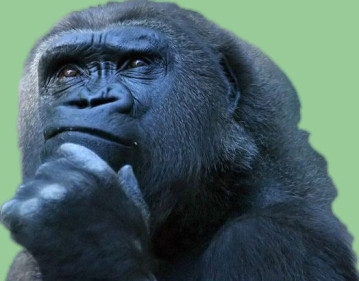 Futilità diagnostica
Futilità terapeutica
Inadeguatezza prognostica dei medici
Comorbilità del demente approcciate come malattie principali
Demenza grave in ospedaleIV problema:
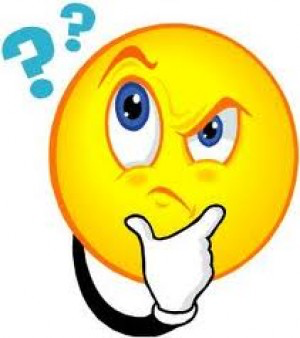 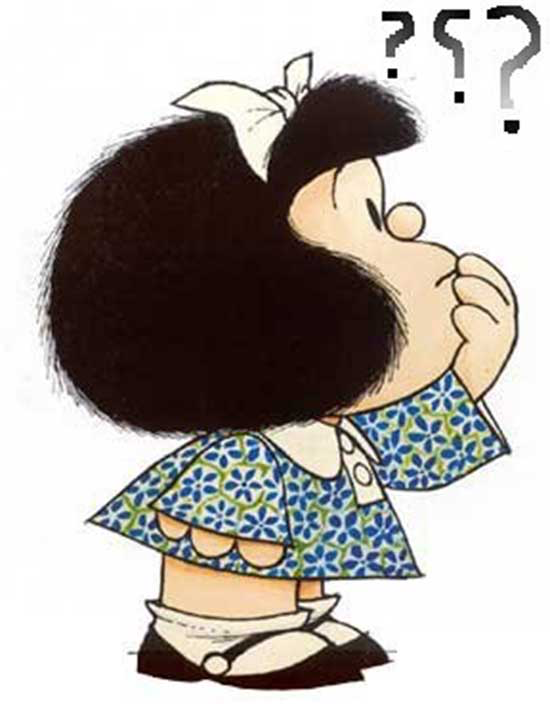 Focalizzare gli outcome da perseguire
Non restitutio ad integrum, ma
Terapia del dolore (..tabula rasa..!!)
Mantenimento di funzioni residue anche minime
Salvaguardia della dignità
Demenza grave in ospedaleV problema:
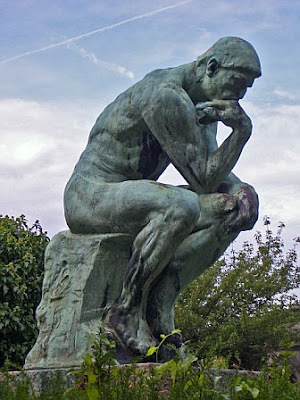 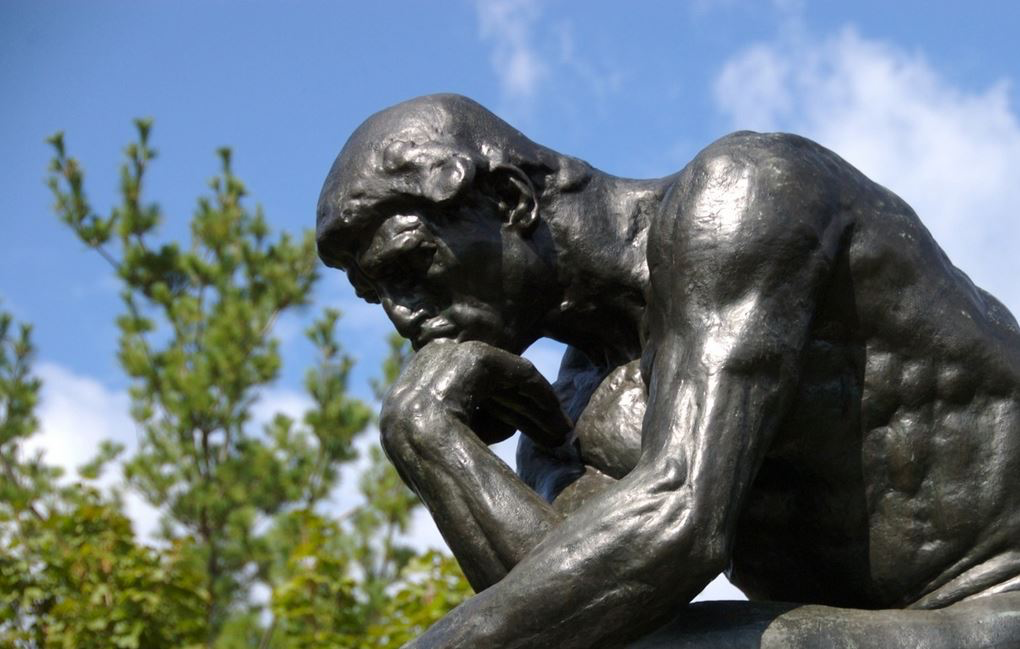 Inconsistenza di direttive anticipate o biotestamento
Limite di desistenza terapeutica assai indefinito
Tematica molto più complessa della astensione da manovre rianimatorie o accanimenti
geriatriacomplessa e complessiva
EBM
impatto
funzionale dei 
trattamenti
esperienza
clinica
rapporto
fiduciario
Rapporto fiduciario e personale
Compliance
Adherence
Concordance
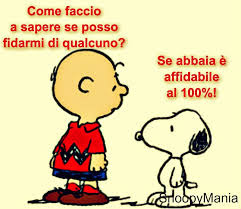 Alleanza terapeutica
Il tempo della salute?
18 secondi
Dobbiamo riprenderci IL TEMPO
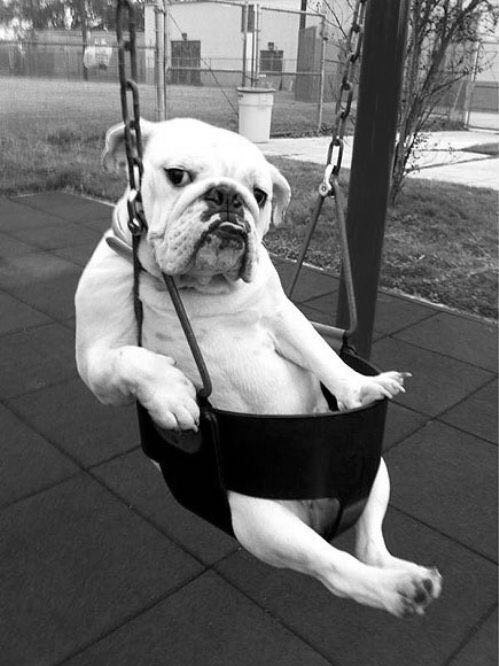 I limiti dell’ambulatorio divisionale
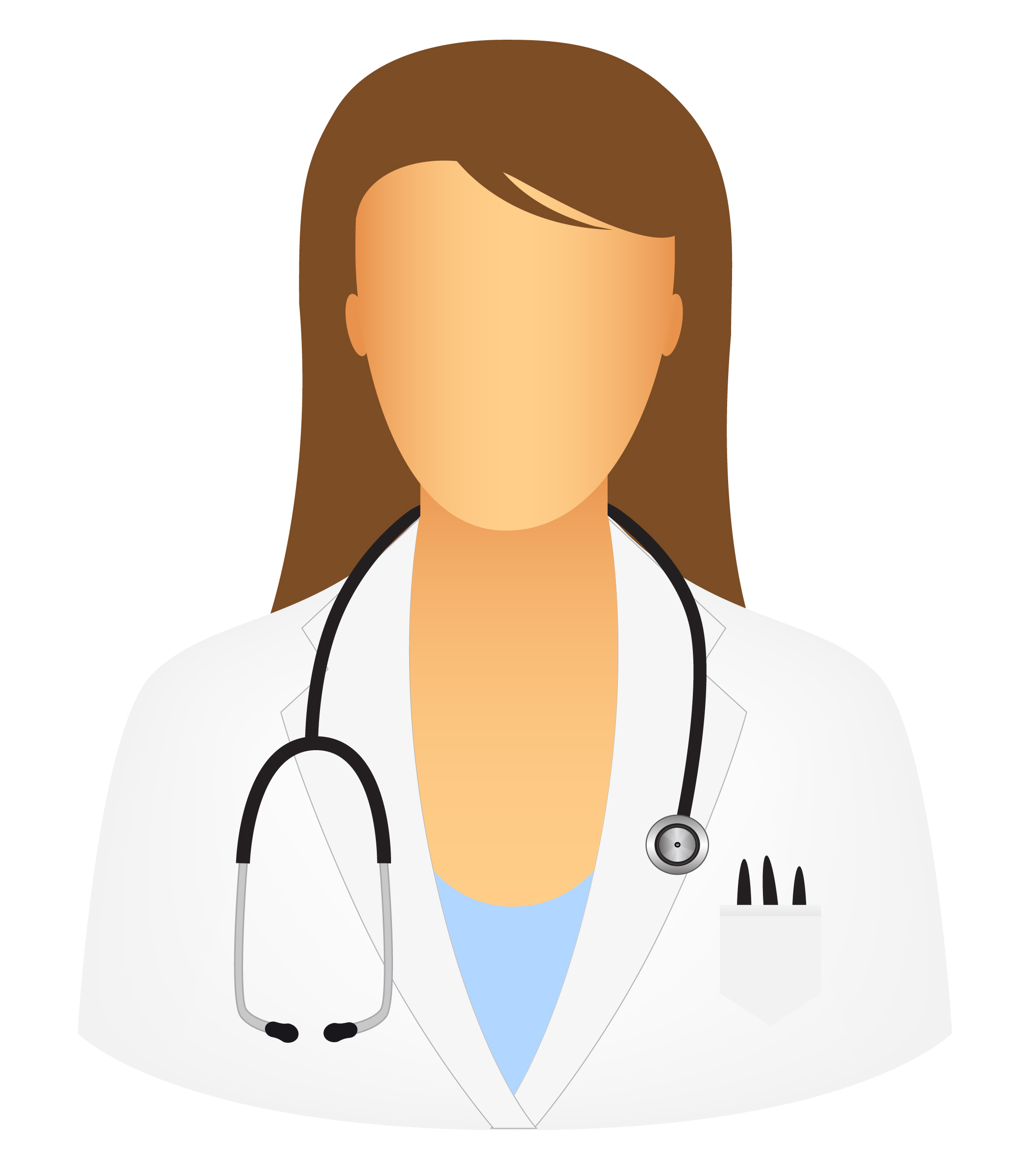 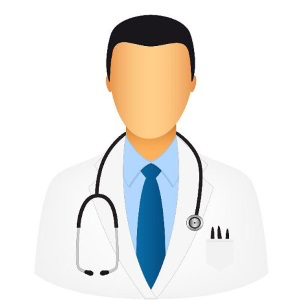 Il geriatra di fiducia
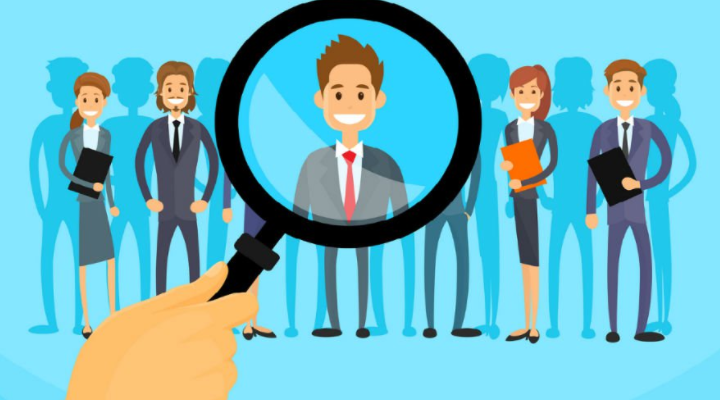 La visita domiciliare
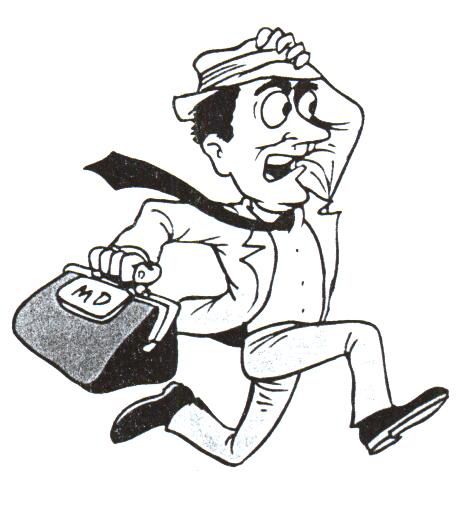 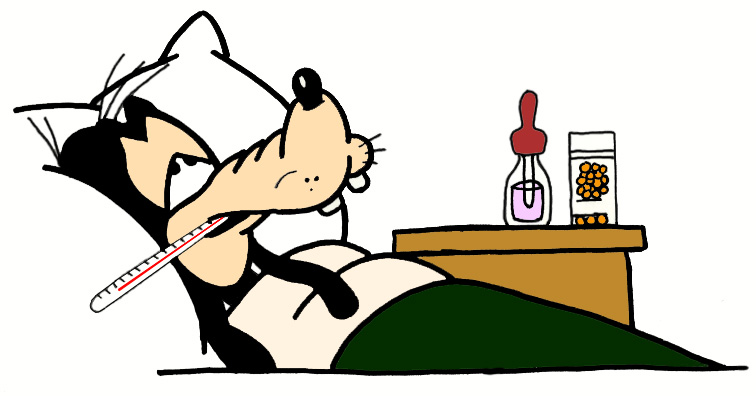 “La malattia è un paese straniero. Le persone hanno bisogno di una guida e di un traduttore”